F
L
A
T
S
E
B
1
R
O
M
2
D
A
N
B
I
D
N
3
B
U
R
E
G
R
S
T
H
A
M
4
E
I
L
G
5
S
A
G
O
W
T
O
6
R
B
N
I
A
I
N
G
L
E
S
H
I
7
N
which is ther largest city of Scotland?
Which is the capital of Northem Ireland?
which is the second largest city of Scotland?
which is the province of Britainnia that covered most of present day England and Wales?
London is situated in southeastern England along the ....... river.
....... Hood is a legendary folk hero
what is the main language of the four nation (England,Scotland, Wales, Ireland)?
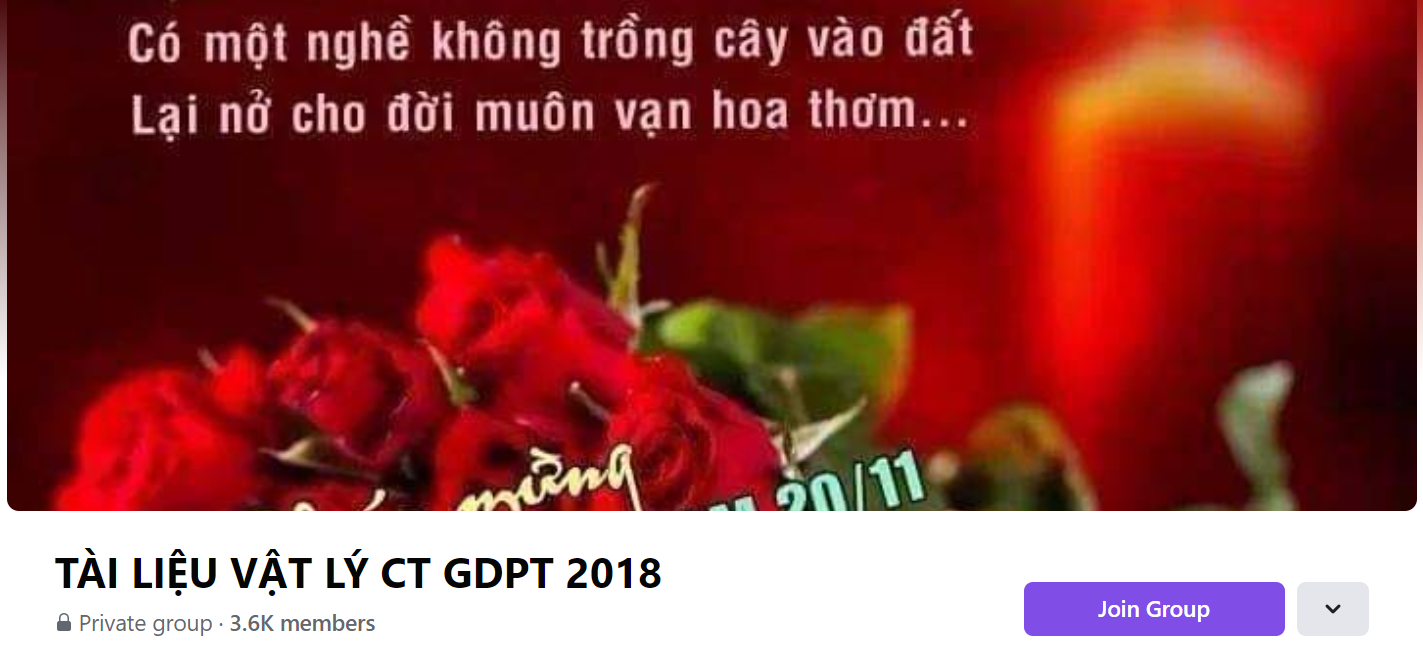 SƯU TẦM: ĐOÀN VĂN DOANH, NAM TRỰC, NAM ĐỊNH
LINK NHÓM DÀNH CHO GV BỘ MÔN VẬT LÝ TRAO ĐỔI TÀI LIỆU VÀ CHUYÊN MÔN CT 2018
https://www.facebook.com/groups/299257004355186